CBS and CASCOT
tuning CASCOT for improved performance
Outline of the presentation
Background
Developing the index
Deciding on the input 
Analysing performance and quality 
Using the rules 
Cascot issues
2
Background, why change our coding process
Redesign social surveys
CAWI / CATI / CAPI: three modes one questionnaire
Shortening of the interview time
Coding system suitable for web based interviewing

IT policy
No custom-made software applications, only standard tools
3
Developing the index
Three lists of Dutch occupational job titles coded with ISCO 2008
Euroccupations: 1600 job titles
National classification: 19000 job titles
National classification extended: 30 000 job titles
Tested with 2 input files:
Two years of answers to open question on occupation of respondents of the labour force survey 
Top 1000 most frequently occuring job titles
4
Developing the index
5
Developing the index
Index twice as large (30 i.s.o. 19 thousand), performance only increased by few percentages 
Index with 10 times as much entries (19 i.s.o. 1,6 thousand)   performance only 2 times higher
Approximately 5000 job titles were selected for further development
Titles with an exact match to answers of respondents
Titles relevant to code 1000 most frequently occuring answers
Suplement with detailling for answers that are often too vague to code to ISCO 2008 unit groups: researcher, advisor, engineer, account manager
Euroccupations list of 1600 job titles
6
Deciding on the input to use for automatic coding
7
Input for automatic coding
Adding tasks to occupational job title improves quality but leads to an decrease in performance
Adding nace to job title and tasks does not improve quality compared to just adding tasks
Develop a process that makes optimal use of information in automatic coding steps
8
Overview of coding process, occupation
Coding based on occupation
Step 1
Remaining portion
ISCO 2008
Automatic coding
unit group level
Coding based on occupation and main tasks
Step 2
Remaining portion
Coding based on decision rules using occupation, NACE and 
managerial tasks
Step 3
Remaining portion
ISCO 2008 
Manual coding at 
all aggregation 
levels of the 
classification
Step 4
Manual coding
9
Developing the index and rules
Aim in further testing
Performance: at least 60% coded automatically
Quality: maximum 5% records coded wrong

Performance was analysed with three input files for each new version of the classification file
Input 1: Top 4000 most frequently occuring job titles
Input 2: All job titles collected in 8 years of LFS (2003-2010)
Input 3: All job titles combined with tasks in 8 years of LFS

Quality : top 4000, and random selection 4000 records (input 2, 3)

66% of all respondents have a job title belonging to the top 4000: improvement was focussed on the top 4000
10
Analysing quality and performance,top 4000
PERFORMANCE
QUALITY
Cumulative perc. coded wrong of respondents with valid ISCO-code (excl. unknown and default)
Percentage coded wrong per score class
Comparing both versions
11
Using the rules to improve performance and quality
Abbreviations
Replacements
Alternatives
Conclusions
Default coding rules
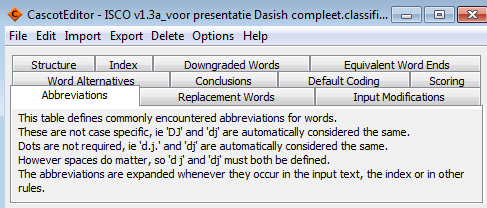 12
Top 20 most frequently occuring answers
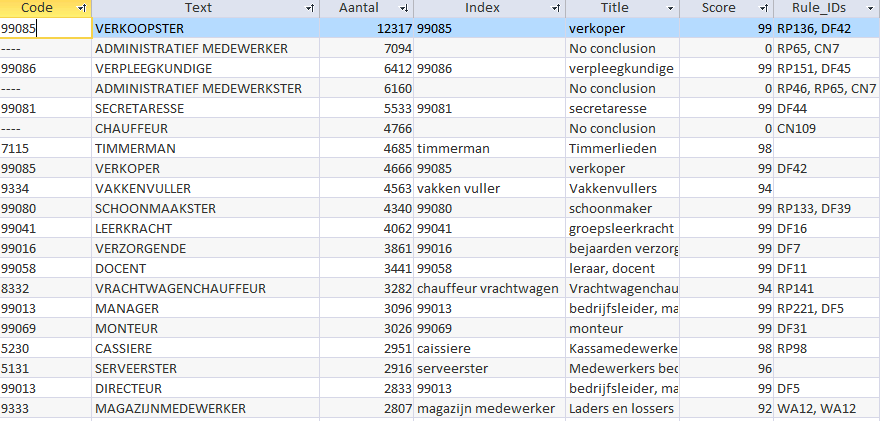 13
Administratief medewerker (office clerk) input for automatic coding
14
Administratief medewerker: abbreviations
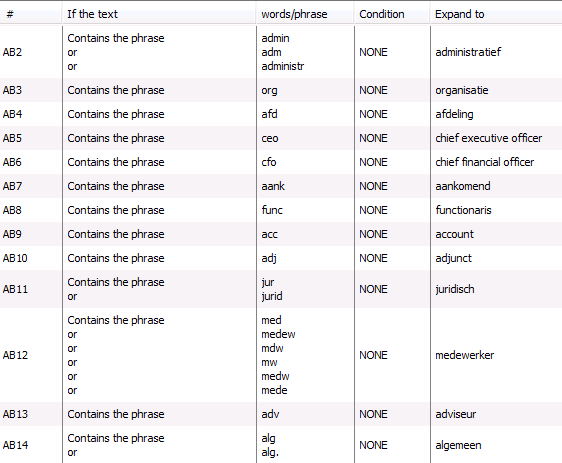 15
Administratief medewerker: replacements
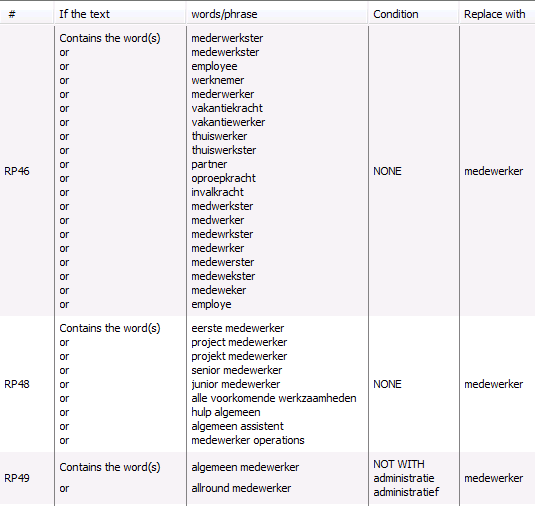 Order within the replacement rules

Order between the rules:
Abbreviations
Replacements
Alternatives
Default coding

Text that is replaced with should be the same in the rules that follow (mind the spaces!)

Tekst that is replaced should be used in the index (mind the spaces!)
16
Administratief medewerker:conclusions
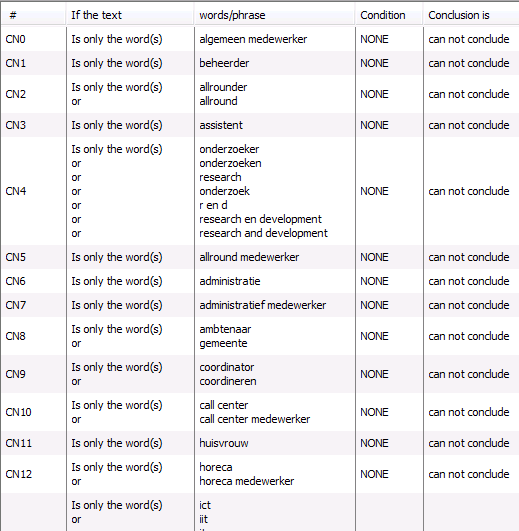 Coding based on occupation
Step 1
All records with score <40
All records that can not conclude
Coding based on occupation and main tasks
Step 2
17
Word alternatives
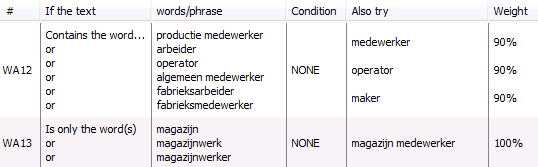 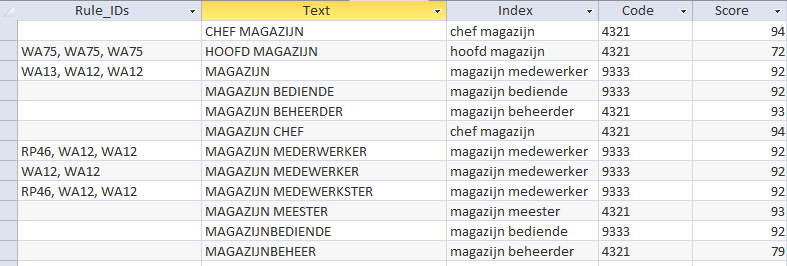 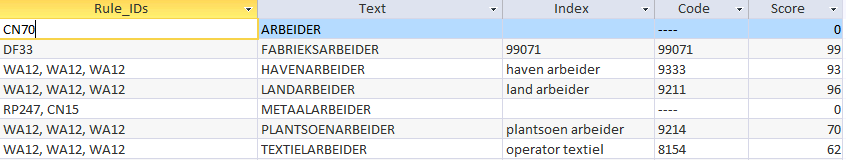 18
Step 3: default coding rules  decisionrules
Coding based on occupation
Step 1
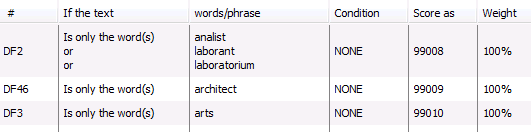 All records with score <40
All records that can not conclude
All records with decision code
Coding based on occupation and main tasks
Step 2
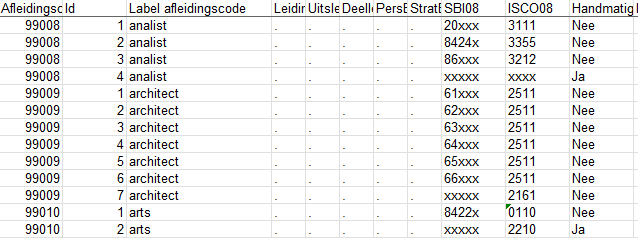 All records with score <70 and decision code in step 1 or 2
Coding based on decision rules using occupation, NACE and 
managerial tasks
Step 3
19
Manual coding
Adjustments to facilitate manual coding
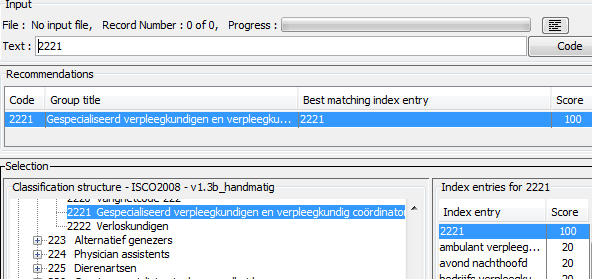 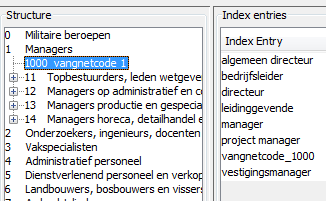 No conclusions and default coding rules
ISCO-08 code as an index entry: less clicks are needed to look up the correct ISCO-unit group in the tree. Now: entering the code  accept
Coding experts wish: always show ancillary content of input record in stead of after clicking the button, they want to see the information for each title…
Coding at a more aggregated level of the ISCO-08 (structure- and index-file)
Index entries at a more aggregated level
20
Cascot, issues for further development
Index and rules: in Dutch 2 (or more) words describing an occupation are often combined without a space, though there are exceptions. We found cascot appeared sensitive to spaces in the rules and index, sometimes leading to unexpected results. We found separating the words with a space consistently throughout index and rules was beneficial for performance and quality.
Rules: ‘if the text’ contains/is ‘the word’ or ‘the phrase’. May be another option  ‘part of a word’ could be included to cope with the spelling rules with regard to spaces.
Equivalent word ends: could it be possible to create sets of word ends: machine/apparaat; wagen/auto  not all words ending with ‘machine/apparaat’ should be considered equal to words ending with ‘auto/wagen’.
21
Thank you for your attention!
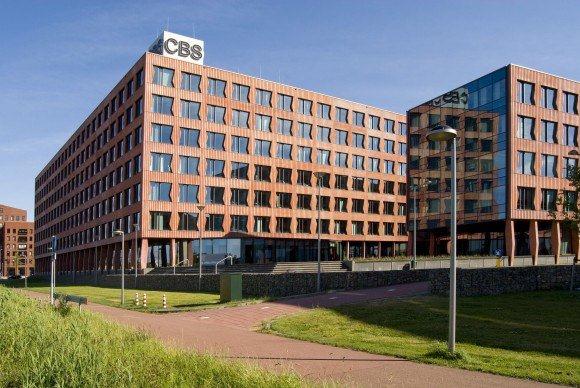 Sue Westerman, swtn@cbs.nl
22